Министерство здравоохранения Республики Башкортостан
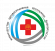 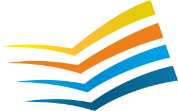 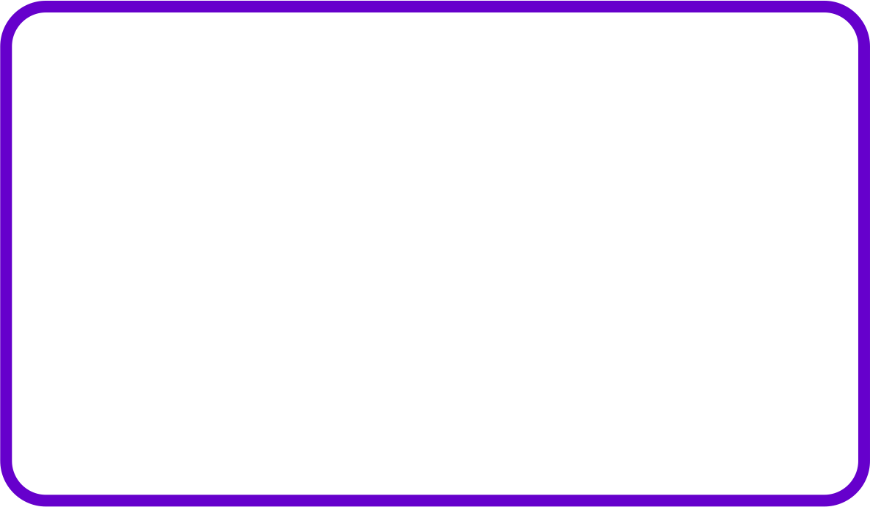 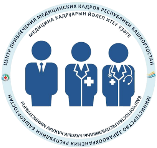 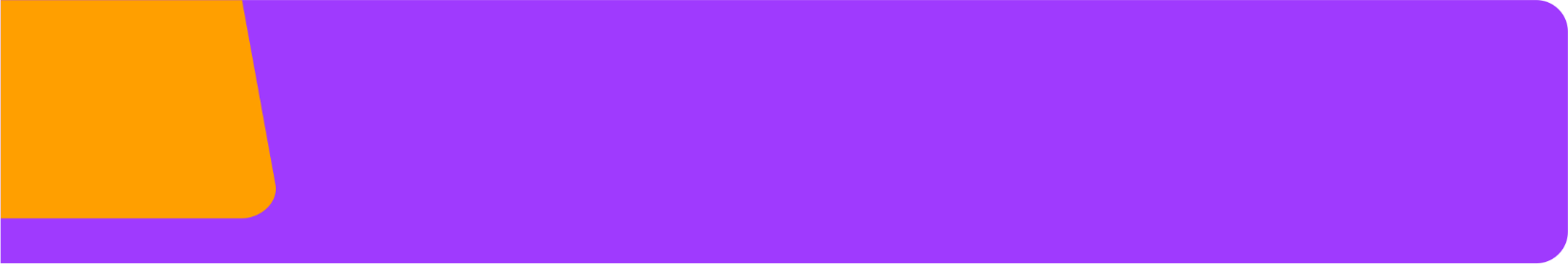 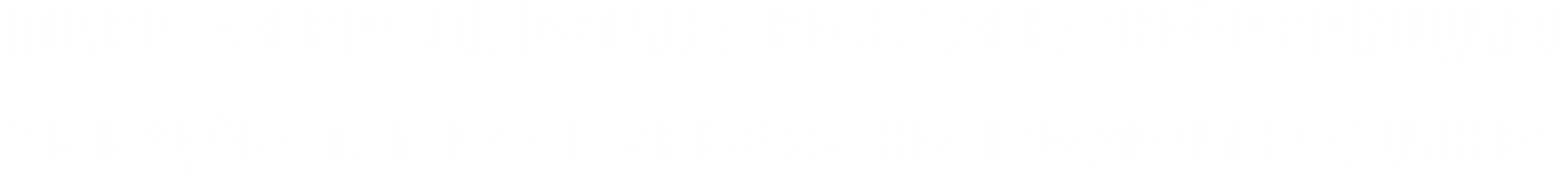 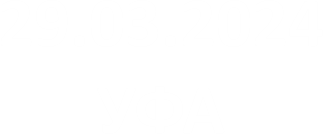 Путь в медицину начинается со школы
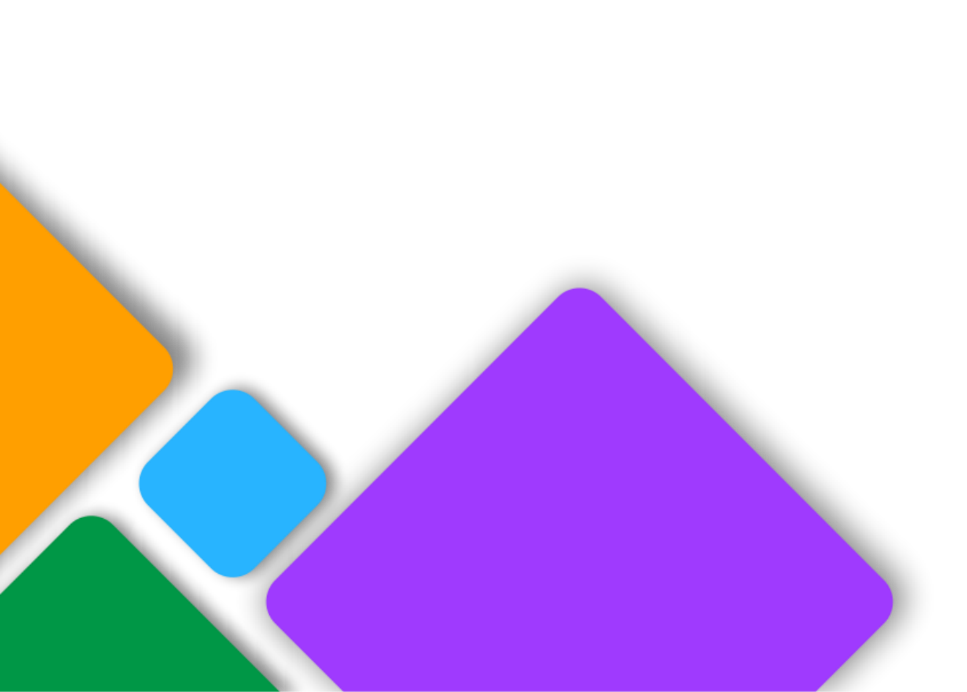 Белякова Юлия Юрьевна
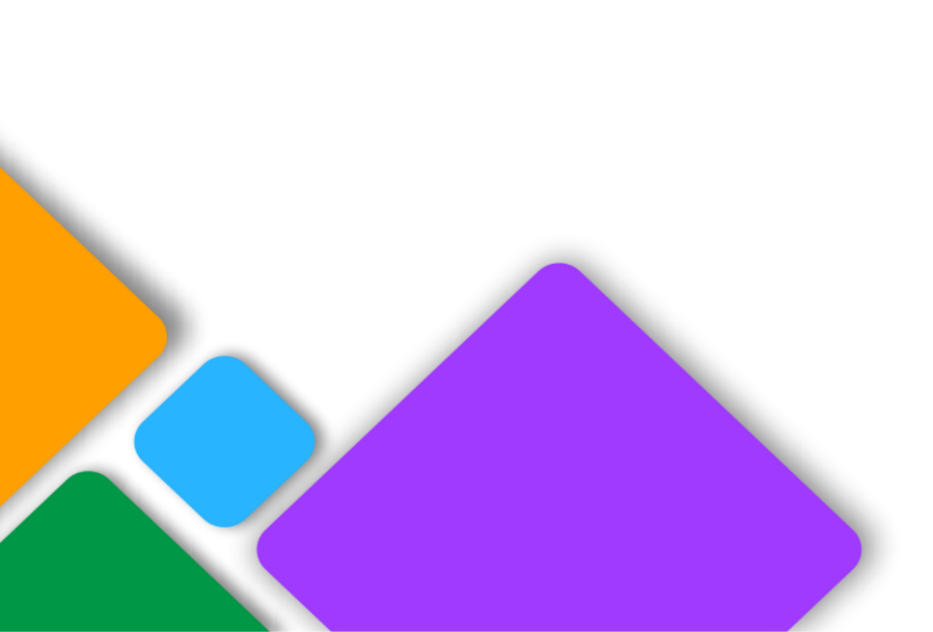 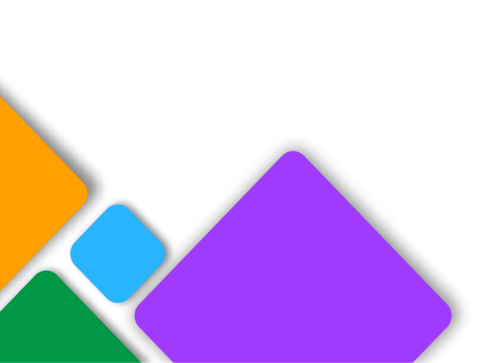 Директор МАОУ Центр образования №35 г.Уфа
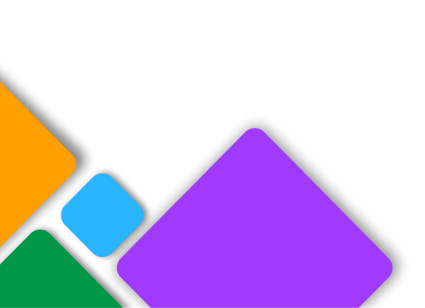 Более 60 лет Центр образования тесно сотрудничает с Башкирским государственным медицинским университетом.
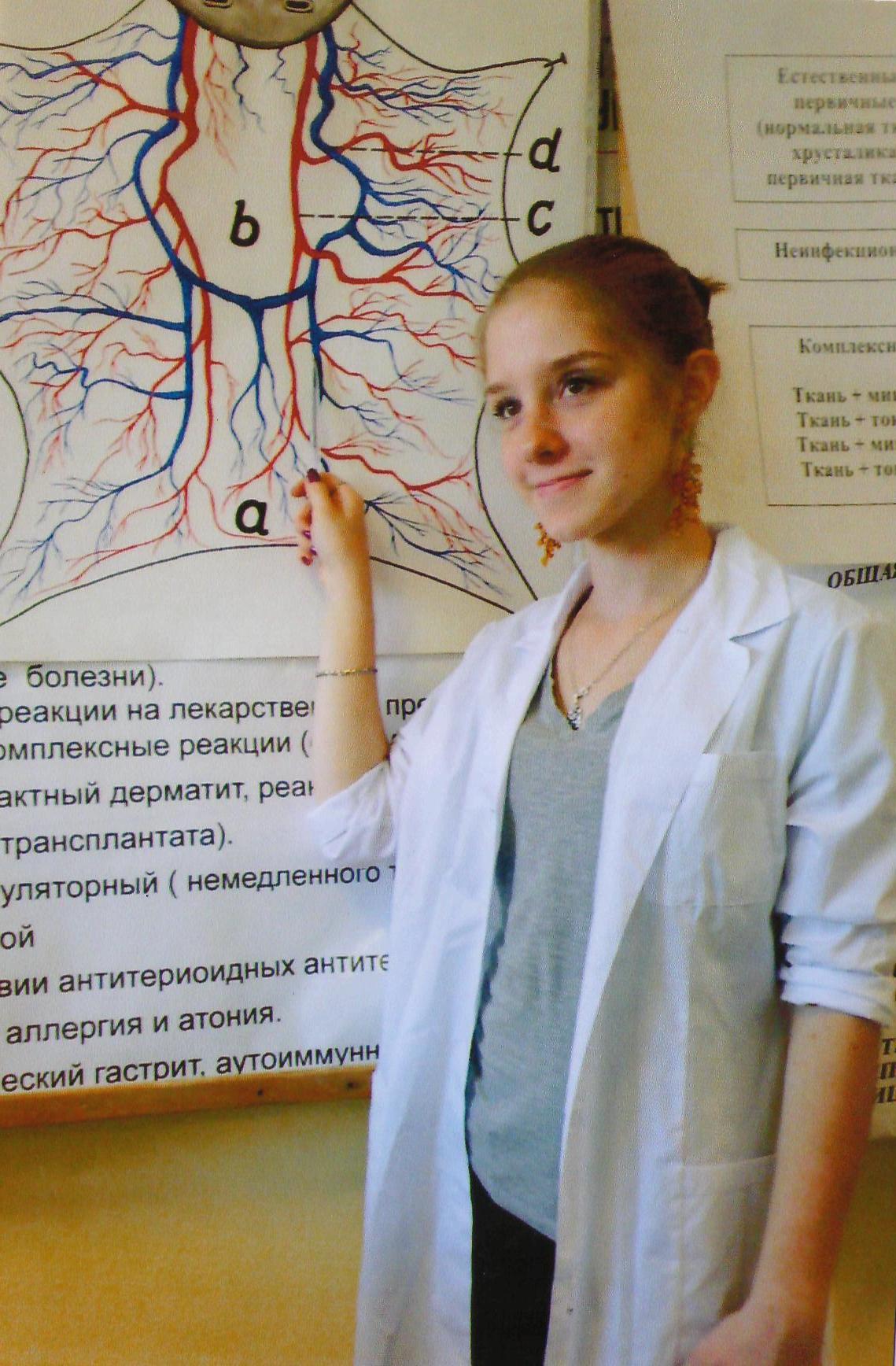 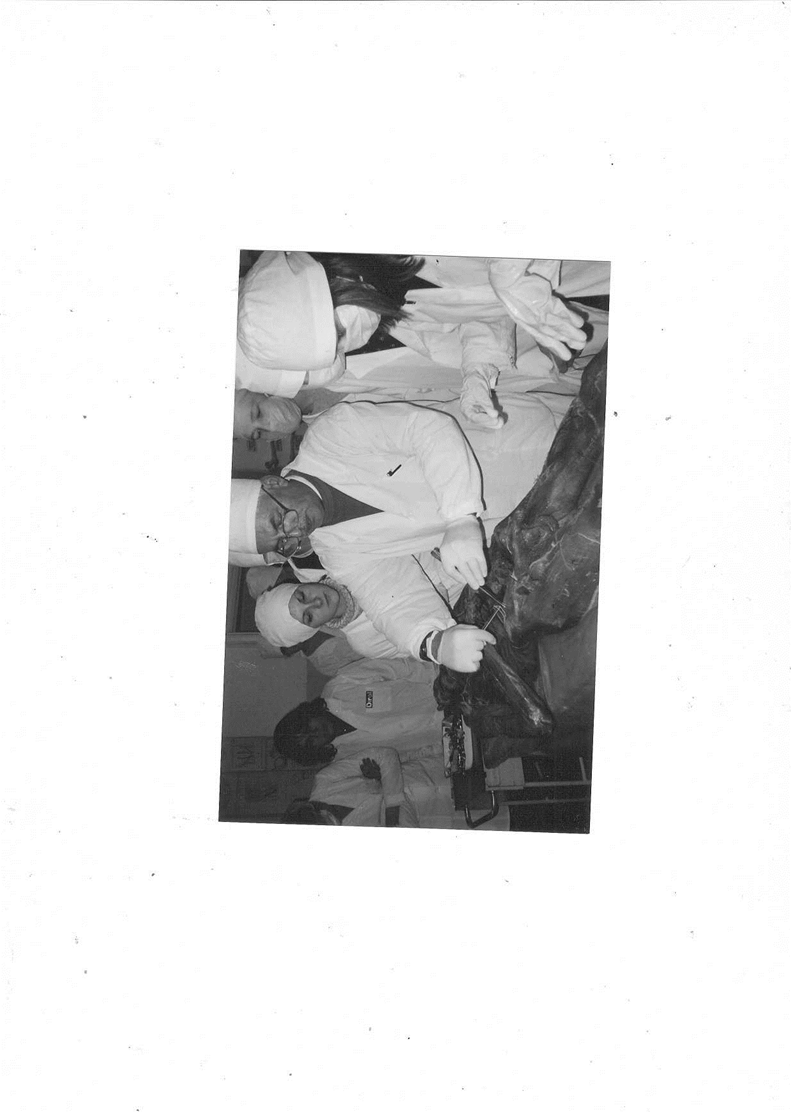 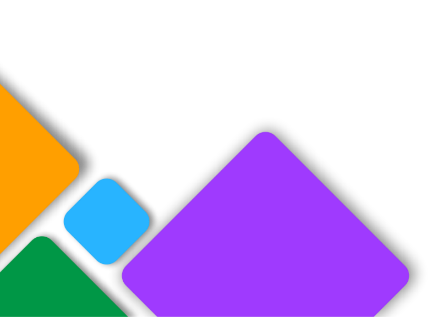 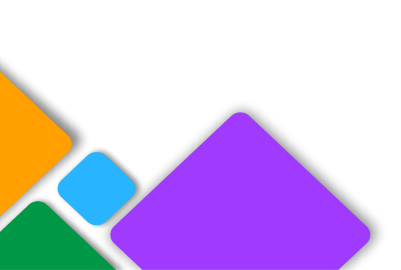 ИНДИВИДУАЛЬНЫЙ УЧЕБНЫЙ ПЛАН                      10 классов на 2023 – 2024 учебный год                       МАОУ «Центр образования № 35» ГО город Уфа РБ                              Естественно-научный профиль (медицинский класс)
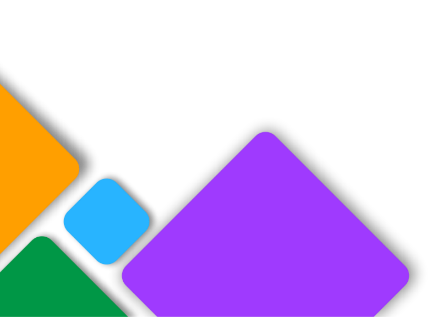 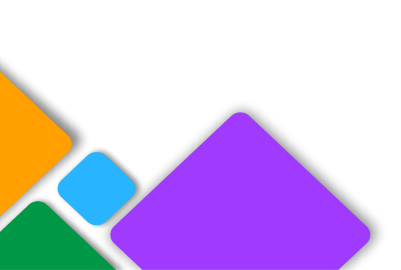 ИНДИВИДУАЛЬНЫЙ  УЧЕБНЫЙ ПЛАН                      10 классов на 2023 – 2024 учебный год                       МАОУ «Центр образования № 35» ГО город Уфа РБ                              Естественно-научный профиль (медицинский класс)
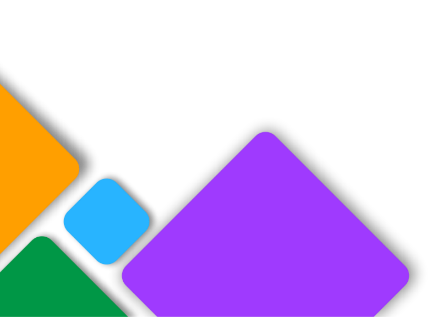 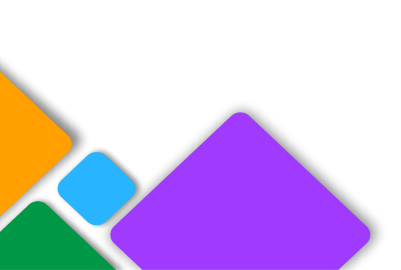 Участие медицинских классов в образовательной сессии «Инвестиум»
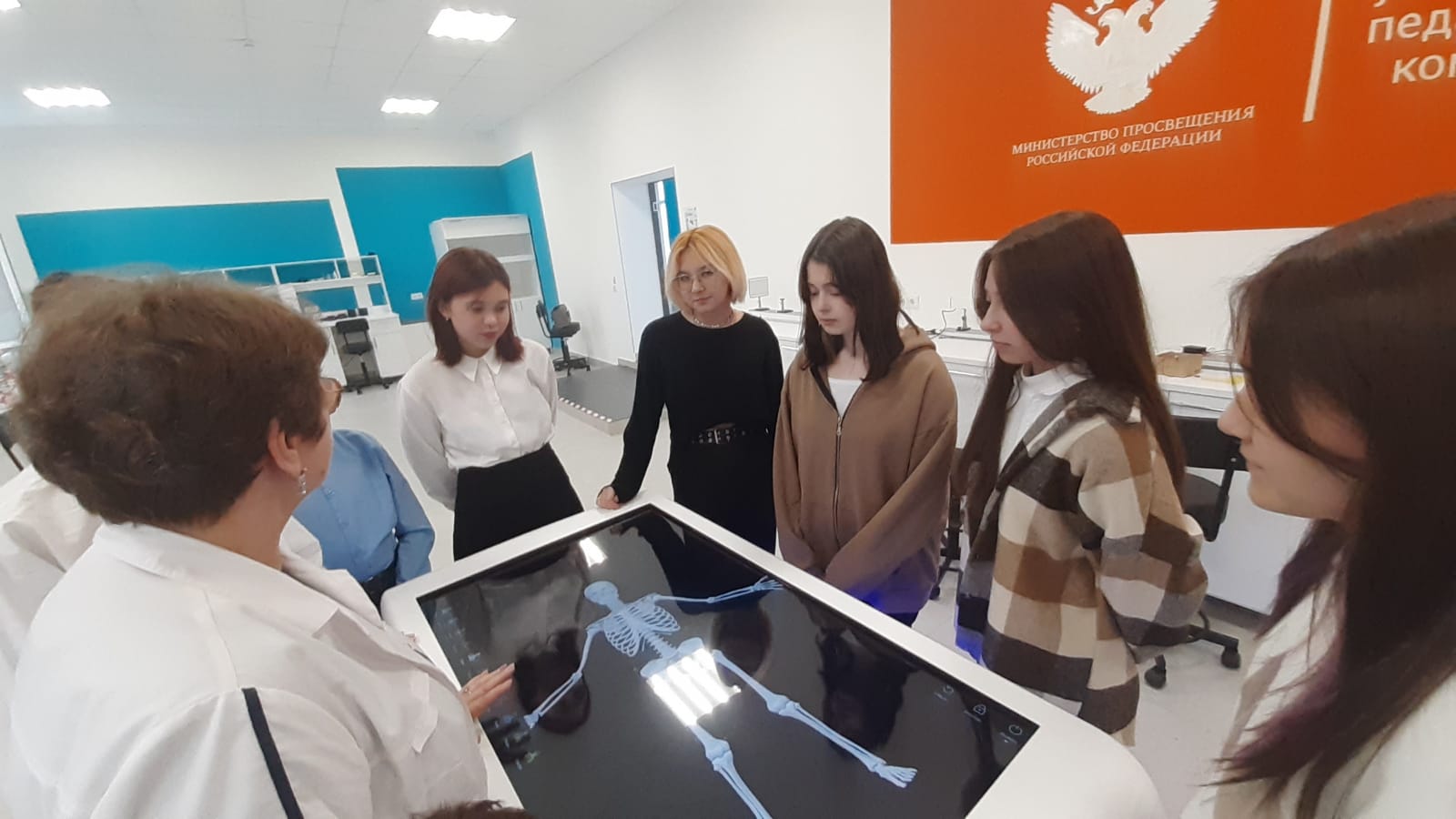 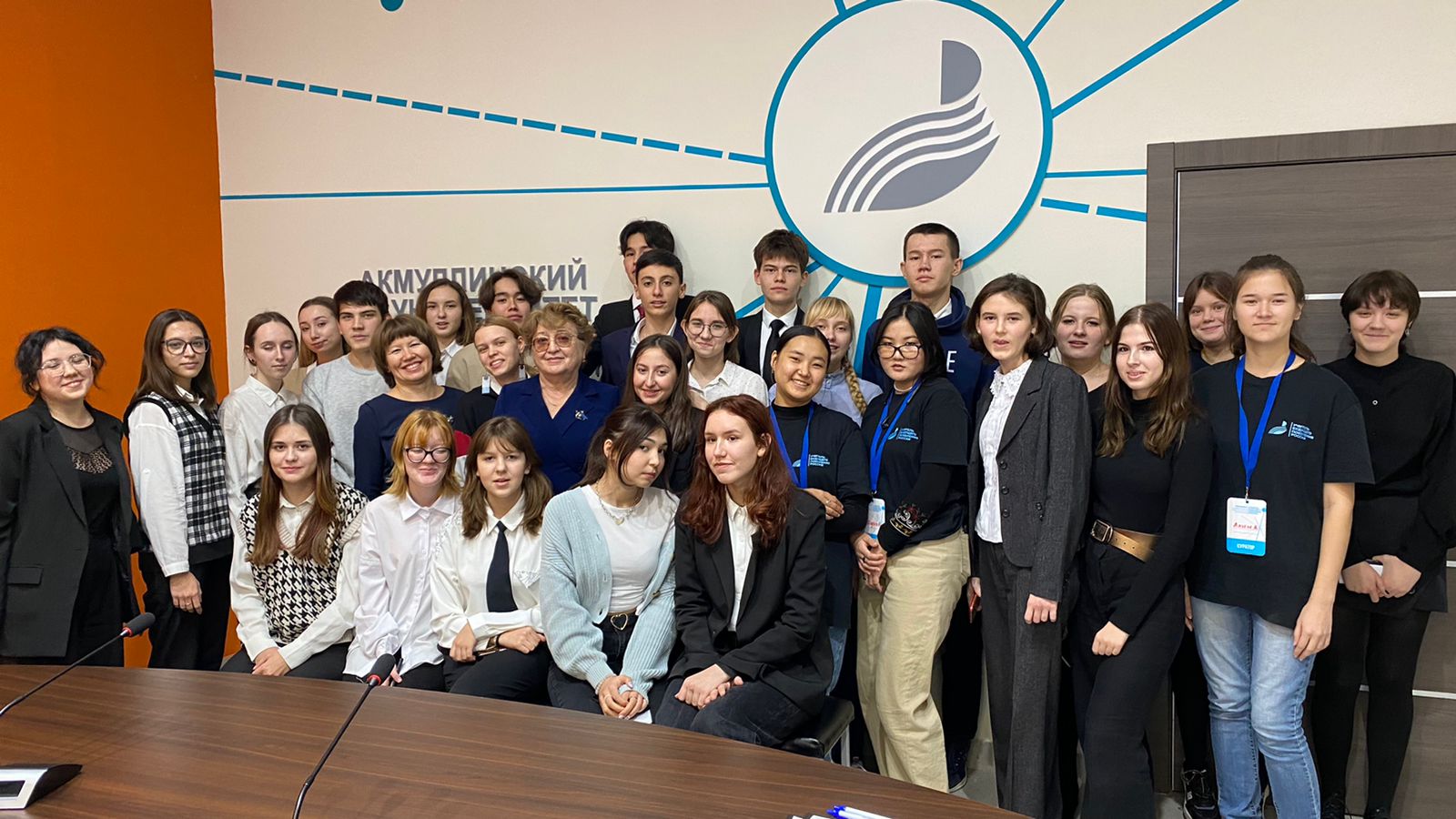 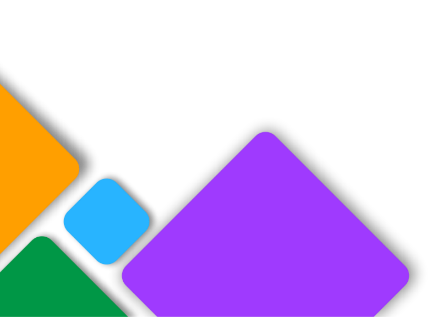 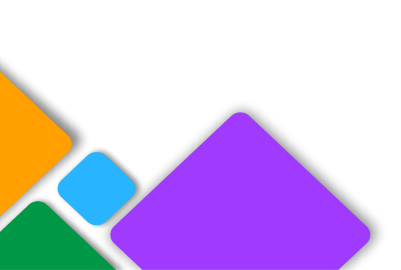 Практикум-интенсив  по общей биологии и генетике в рамках «Фестиваля естествознания» БГПУ им. Акмуллы
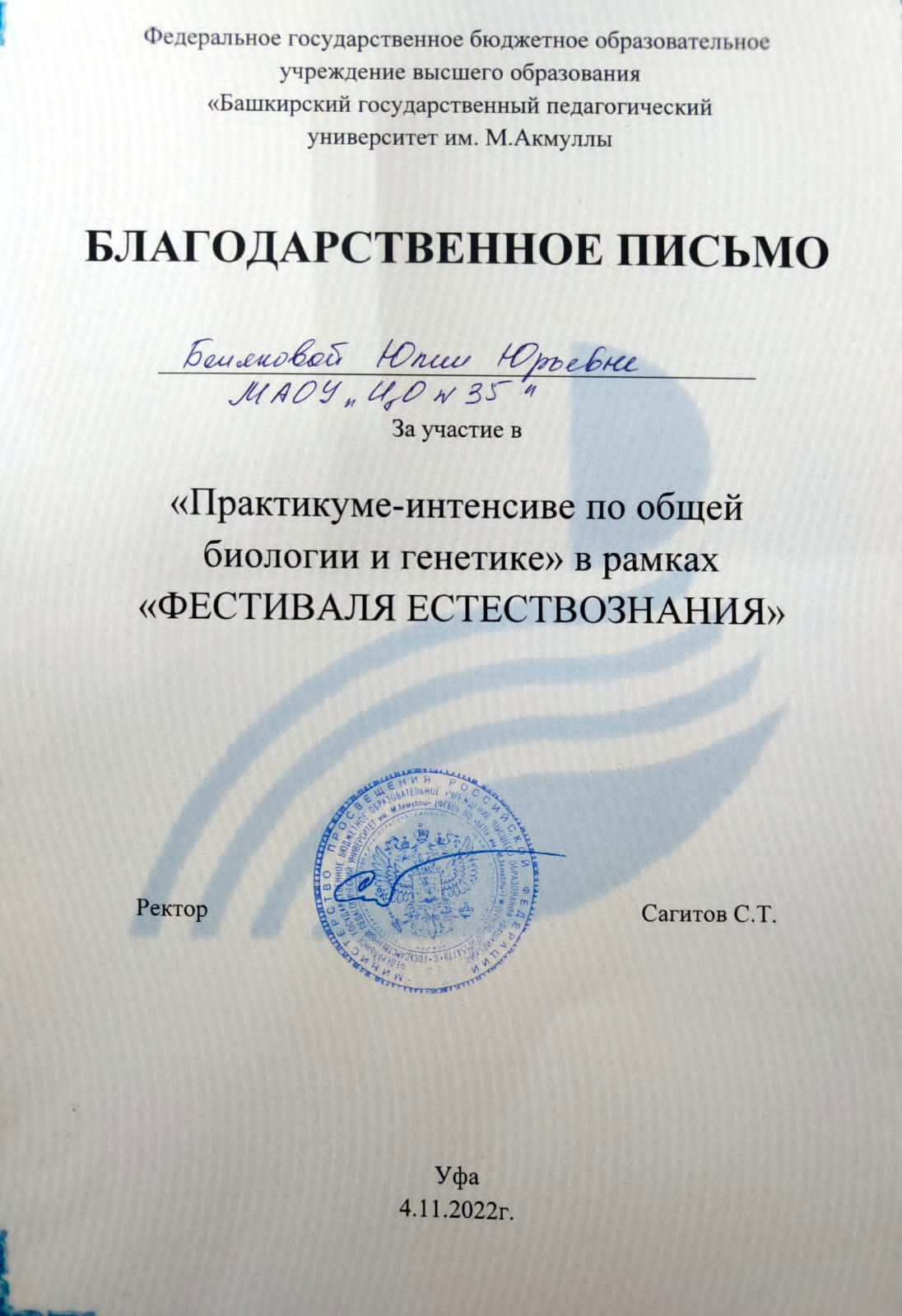 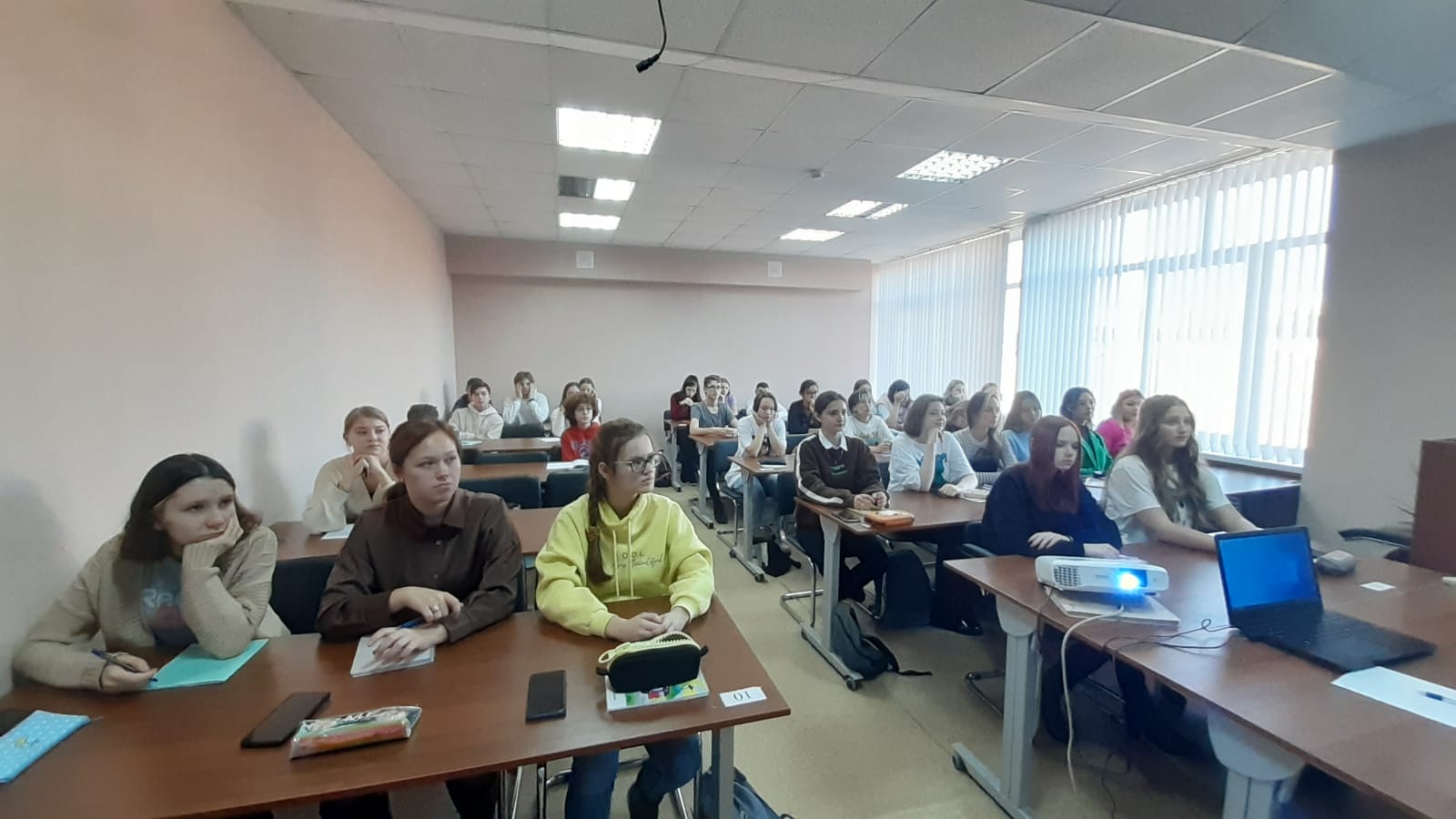 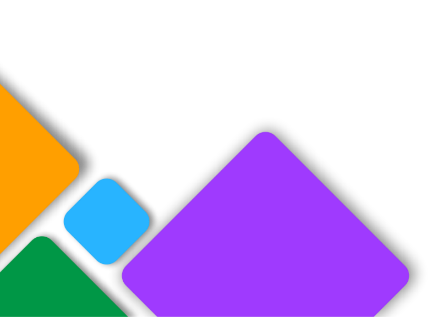 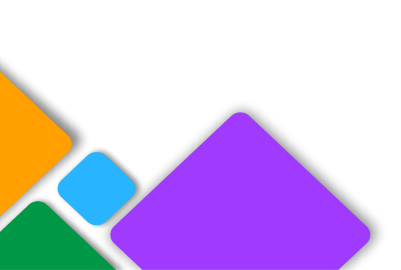 Практикум-интенсив «Занимательная химия» в рамках «Фестиваля естествознания» БГПУ им. Акмуллы
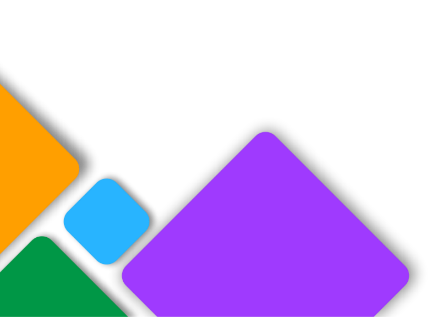 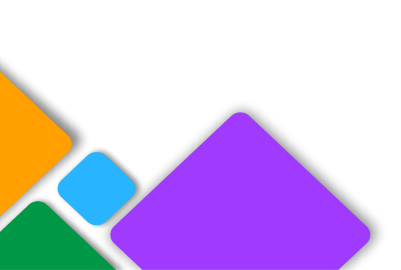 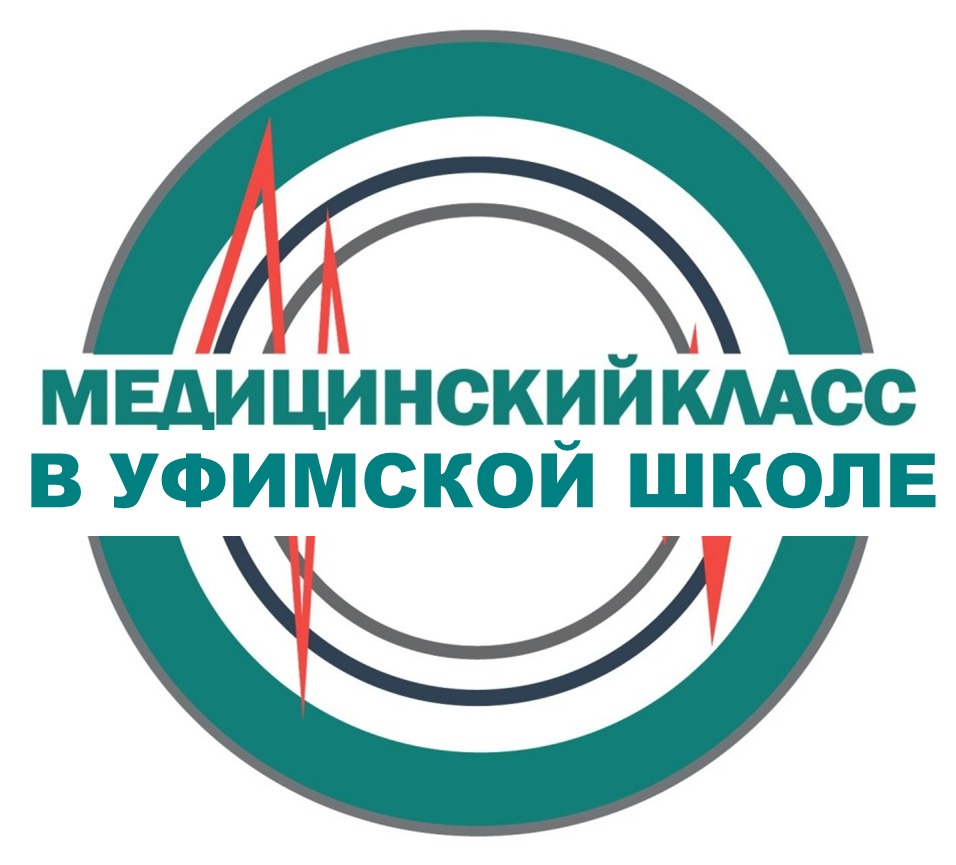 Цель проекта: Развитие естественнонаучного предпрофильного и профильного обучения медицинской направленности для формирования у обучающихся мотивации к выбору профессиональной деятельности, оказание помощи обучающимся в профессиональном самоопределении, становлении, социальной и психологической адаптации.
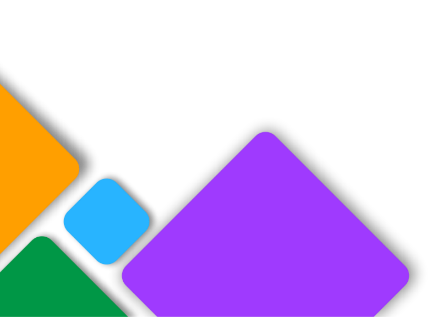 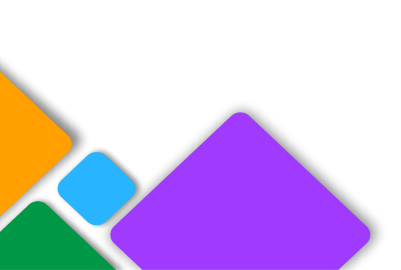 Медицинские классы - это:1) изучение профилирующих предметов – химии и биологии;2) проектная деятельность с ведущими учеными и преподавателями БГМУ;3) развитие навыков самостоятельной работы;4) адаптация к обучению в ВУЗе
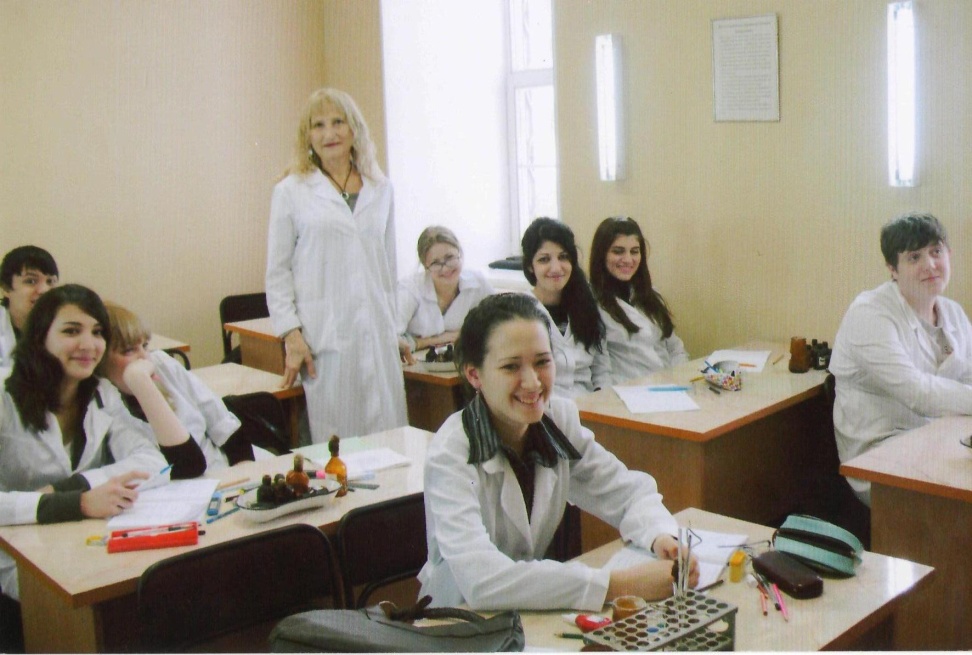 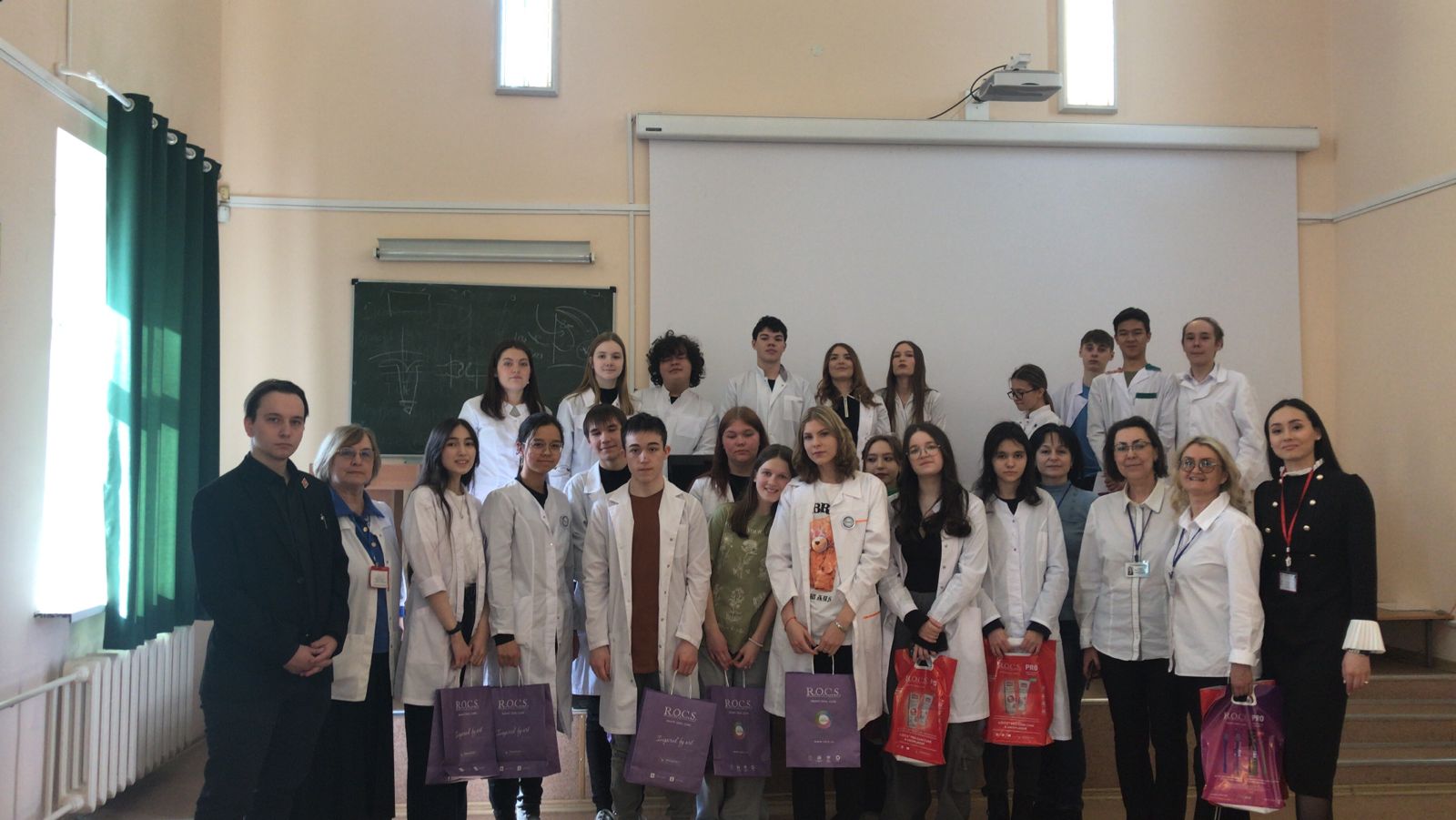 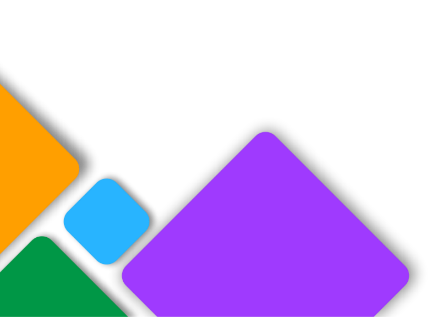 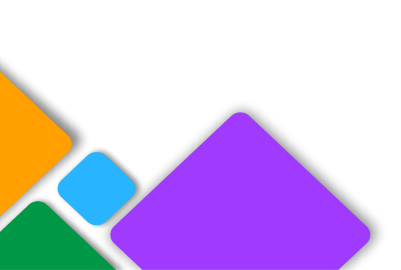 Практические занятия в Башкирском государственном медицинском университете
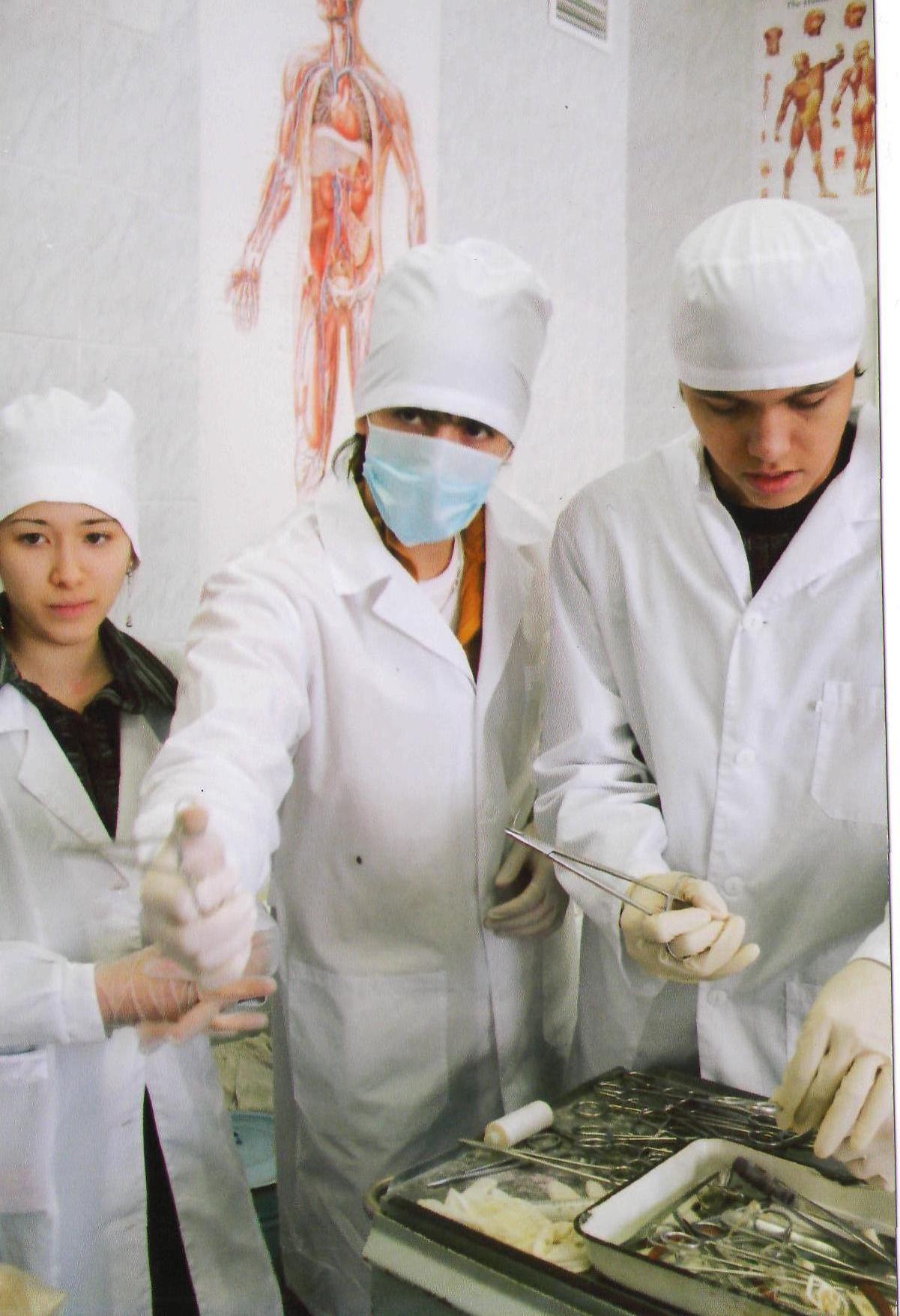 Будущие 
		                 доктора
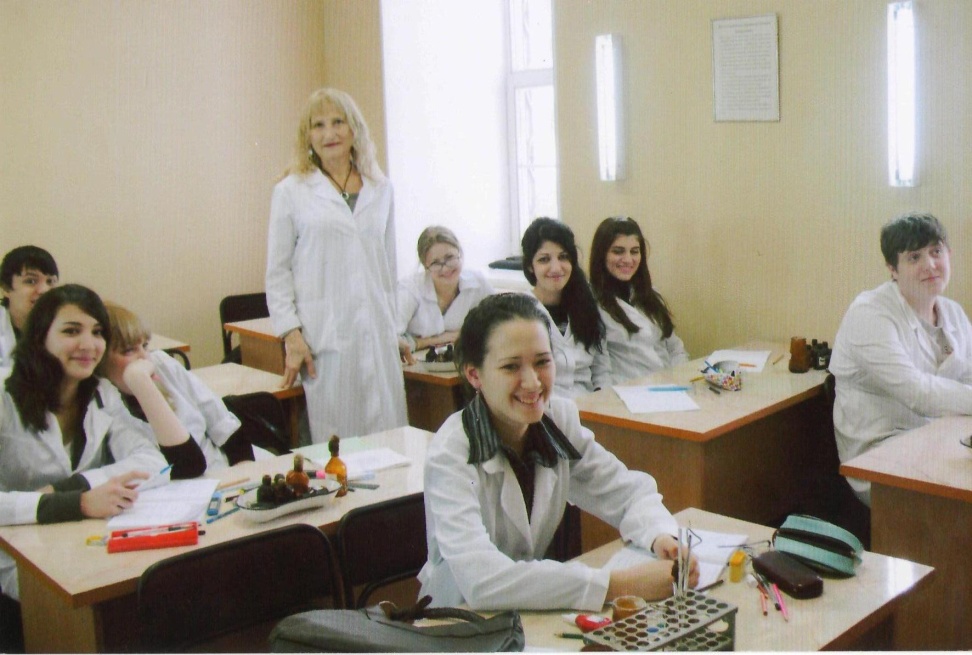 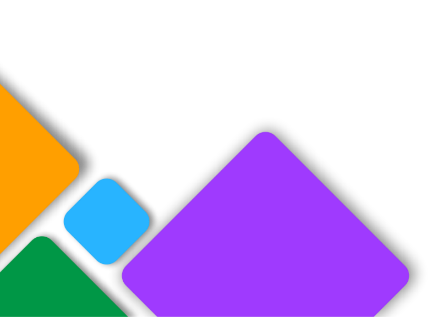 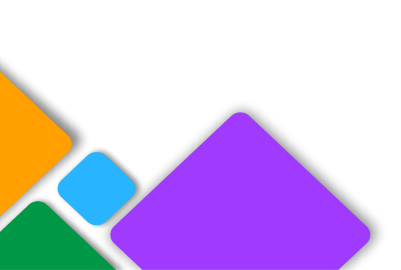 Практические занятия в симуляционном центре
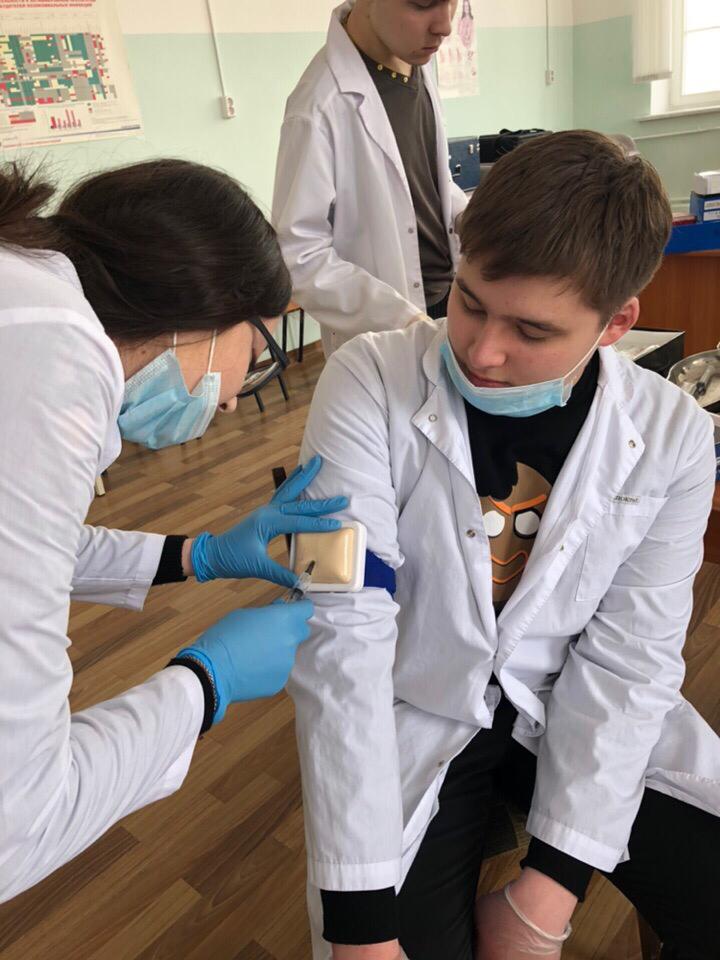 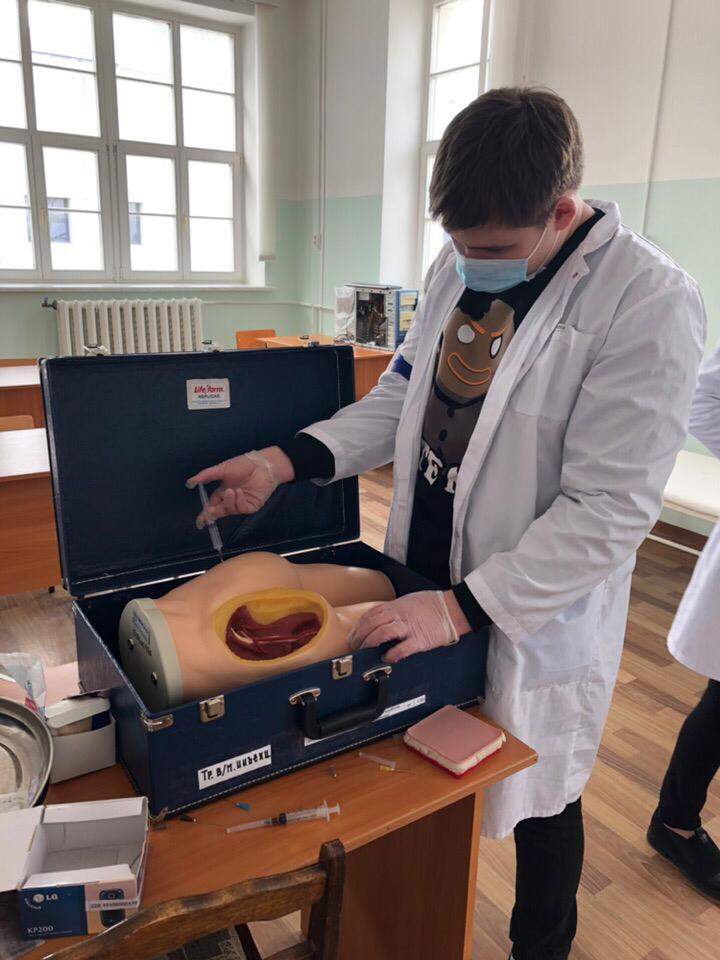 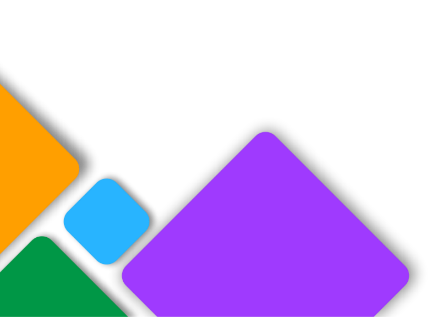 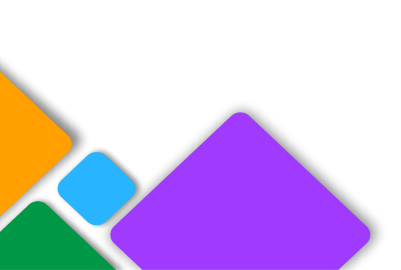 Защита проектов на научно-практической конференции
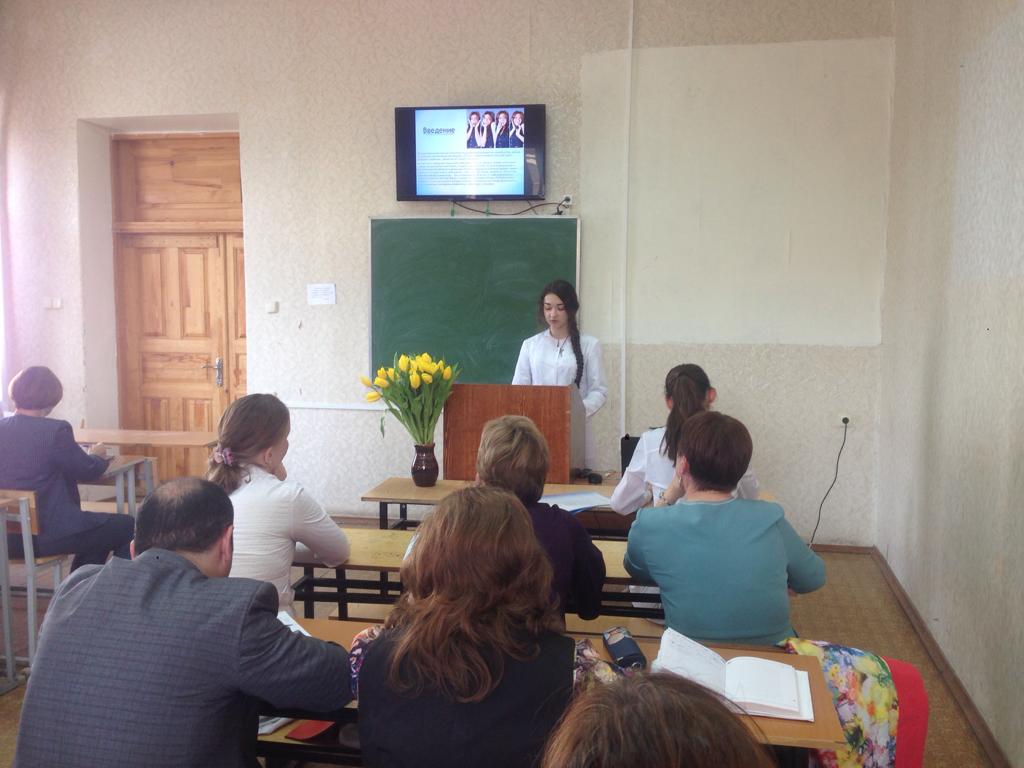 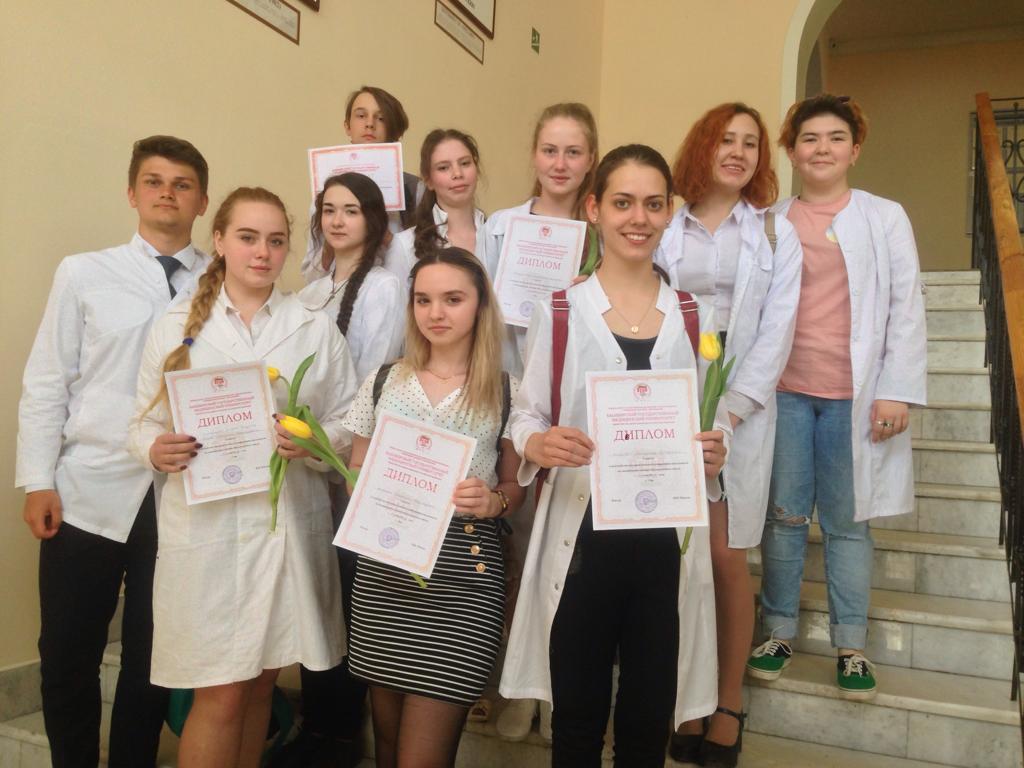 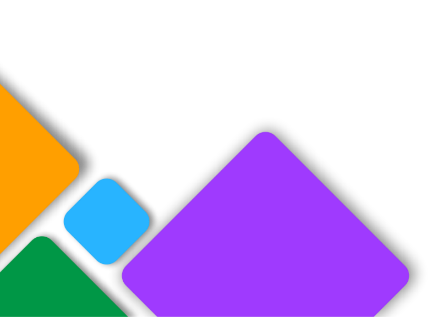 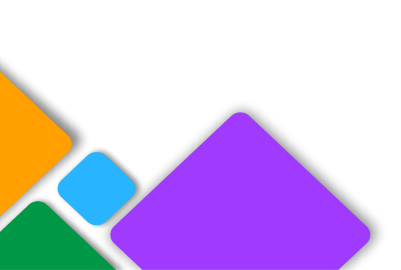 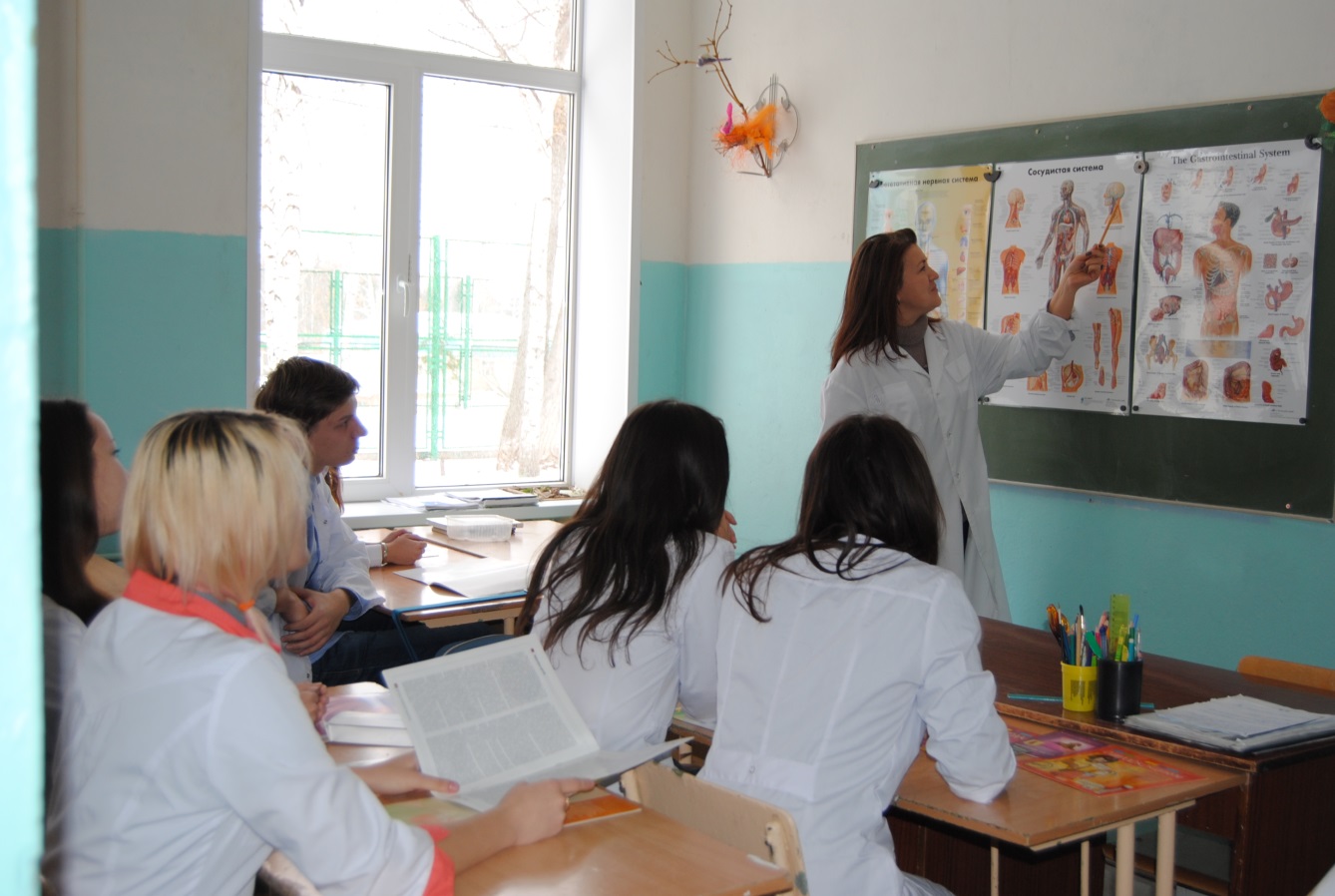 В 2023-2024 учебном году в классе естественно-научного профиля обучается 62 ученика.Обучающиеся овладели теоретическими знаниями и практическими навыками по медицине.
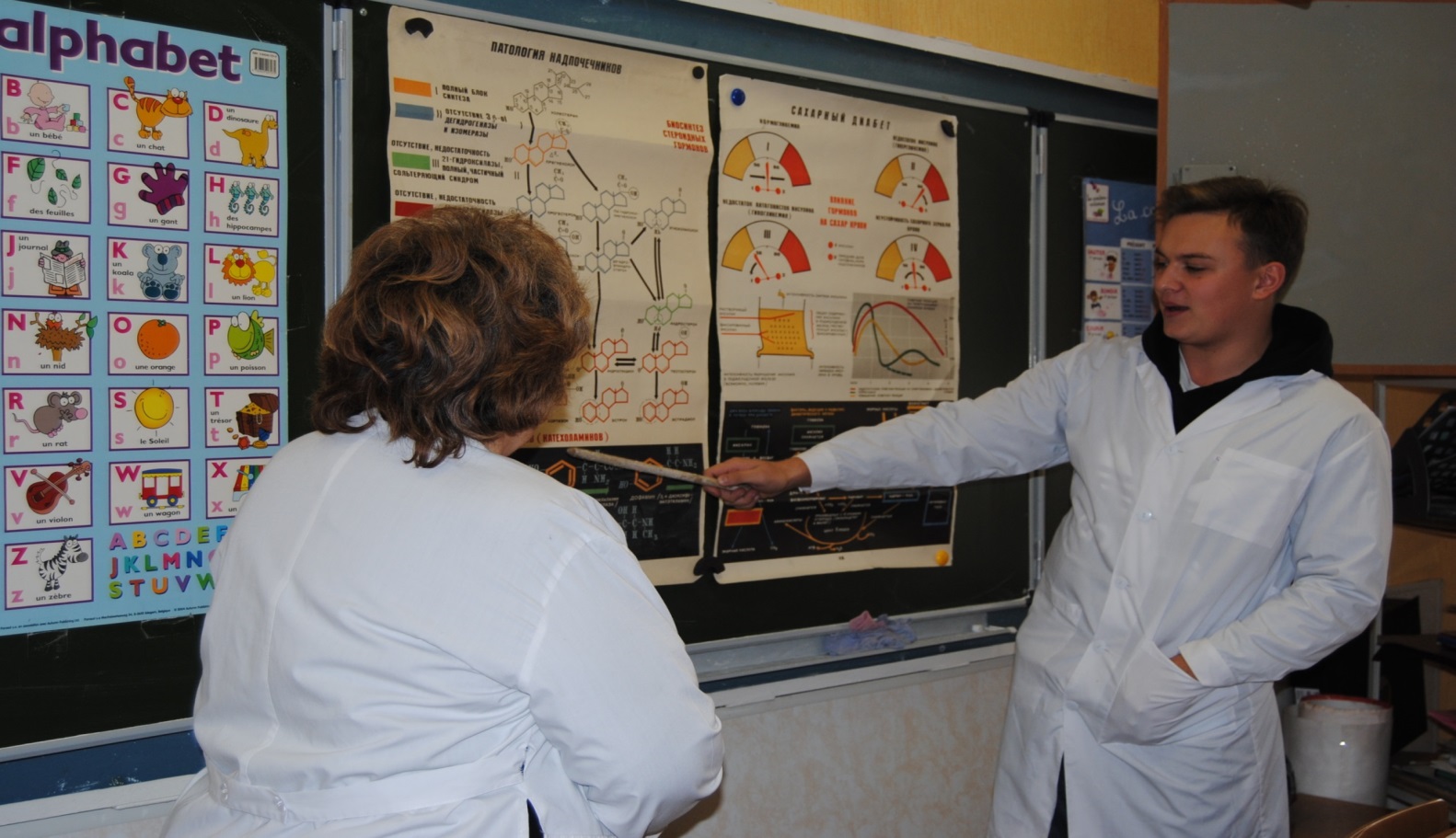 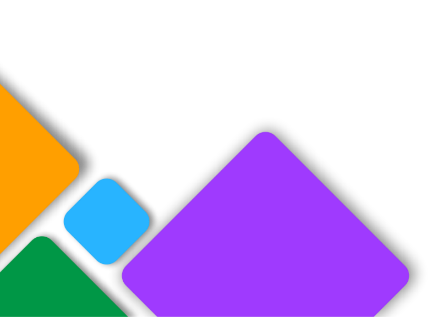 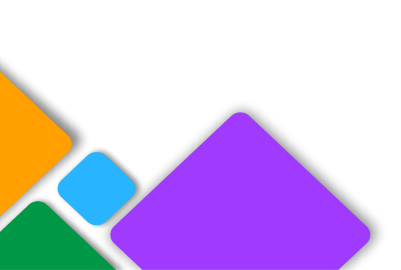 Участие обучающихся в профильных олимпиадах, проектной и исследовательской деятельности по профильным предметам Всероссийского уровня
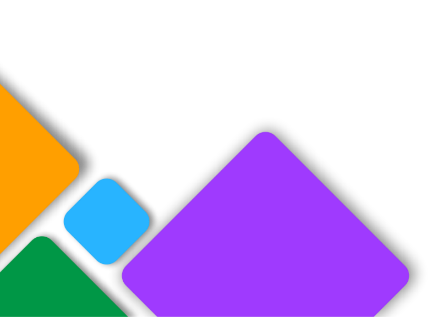 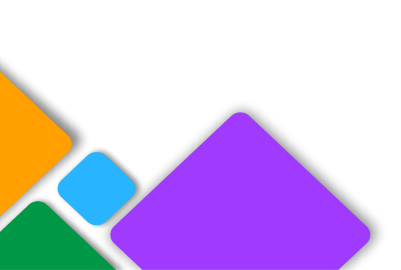 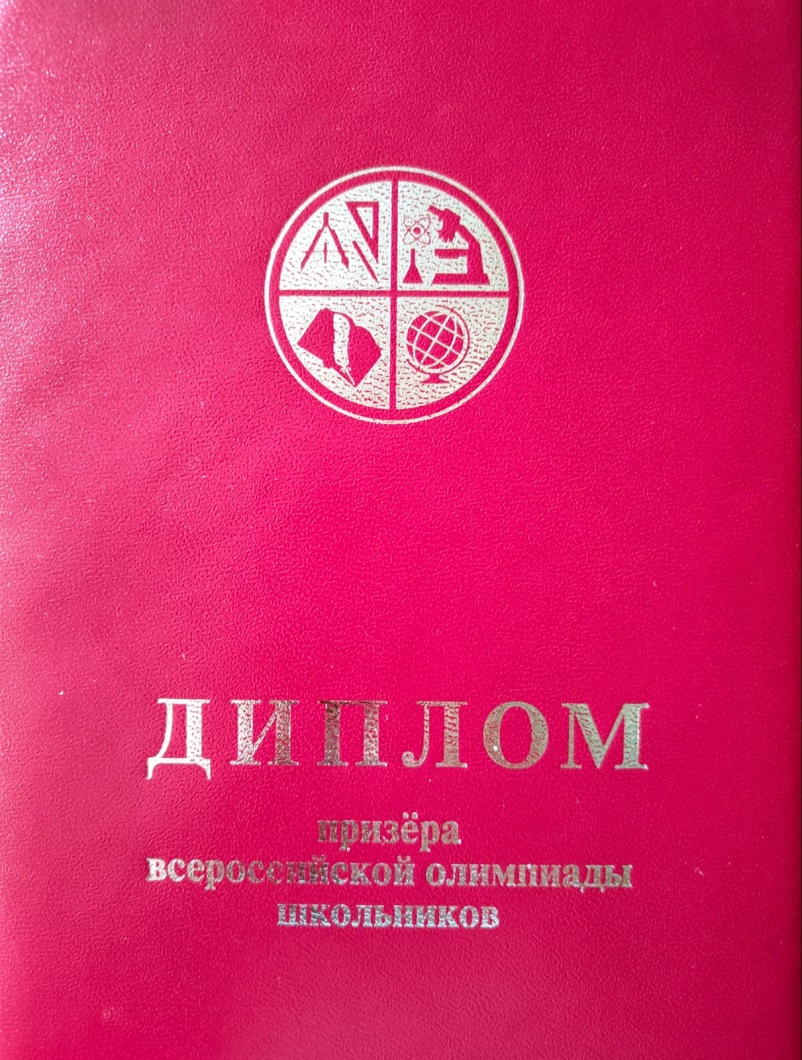 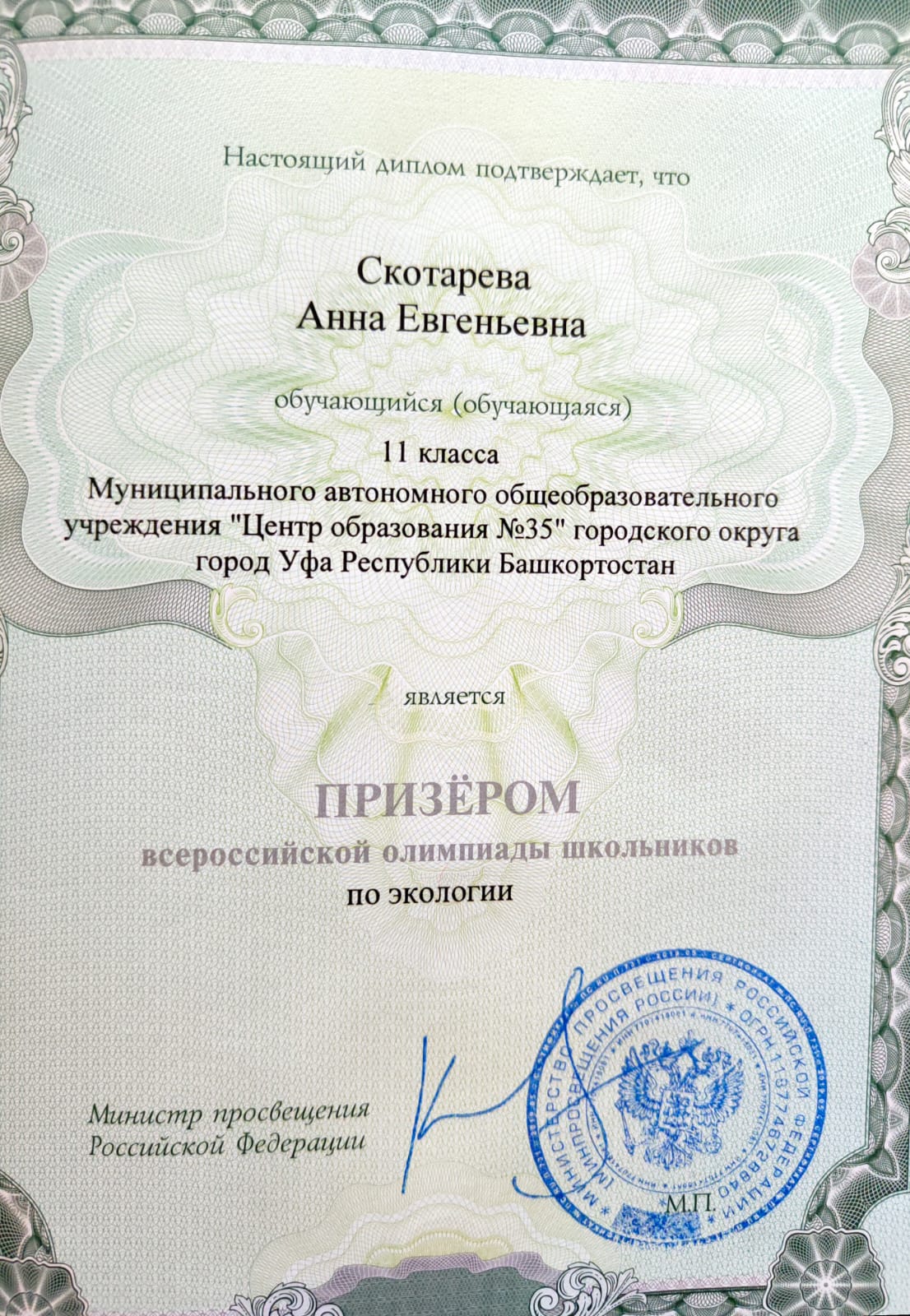 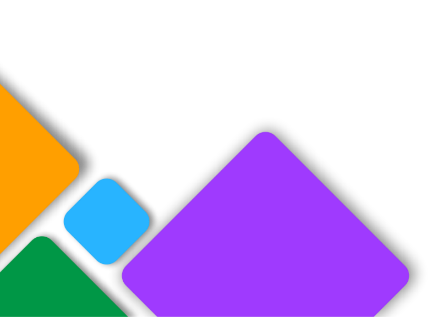 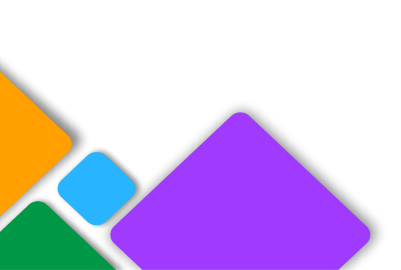 Участие в спортивном мероприятии «Веселые старты», в рамках интеллектуально-спортивного фестиваля «Мы  - будущее медицины  Республики Башкортостан» среди учащихся предуниверсария и медицинских классов Республики Башкортостан
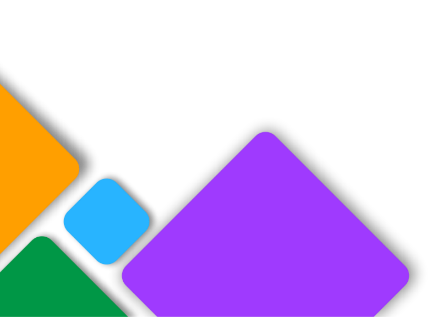 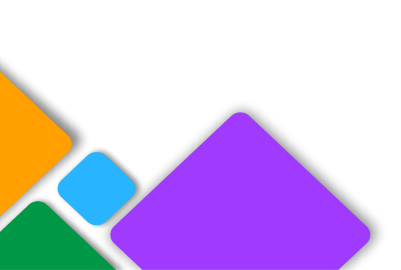 Благодарю за внимание!
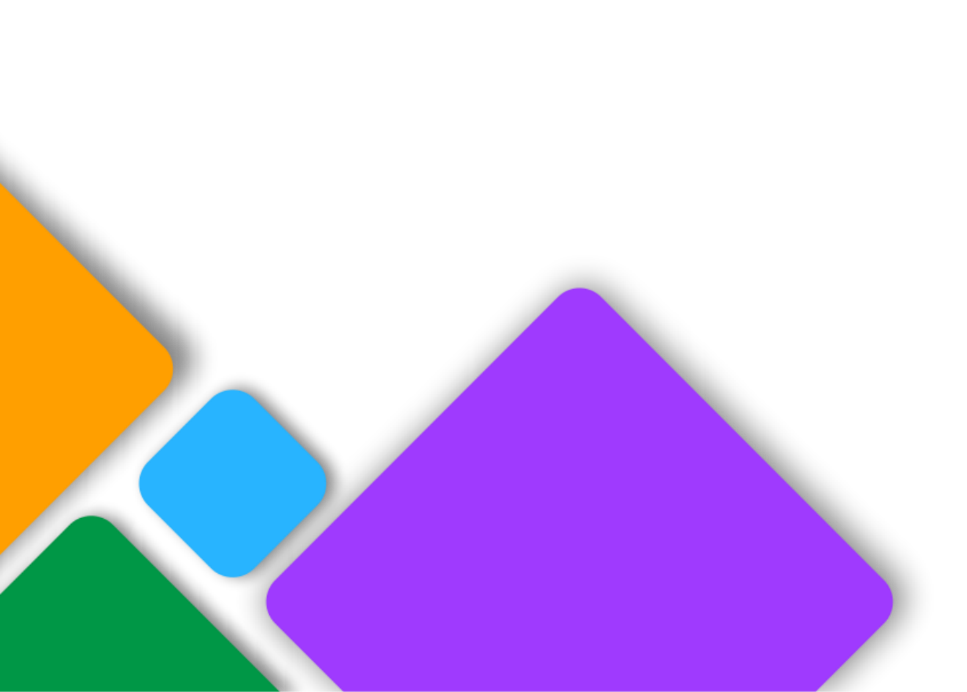 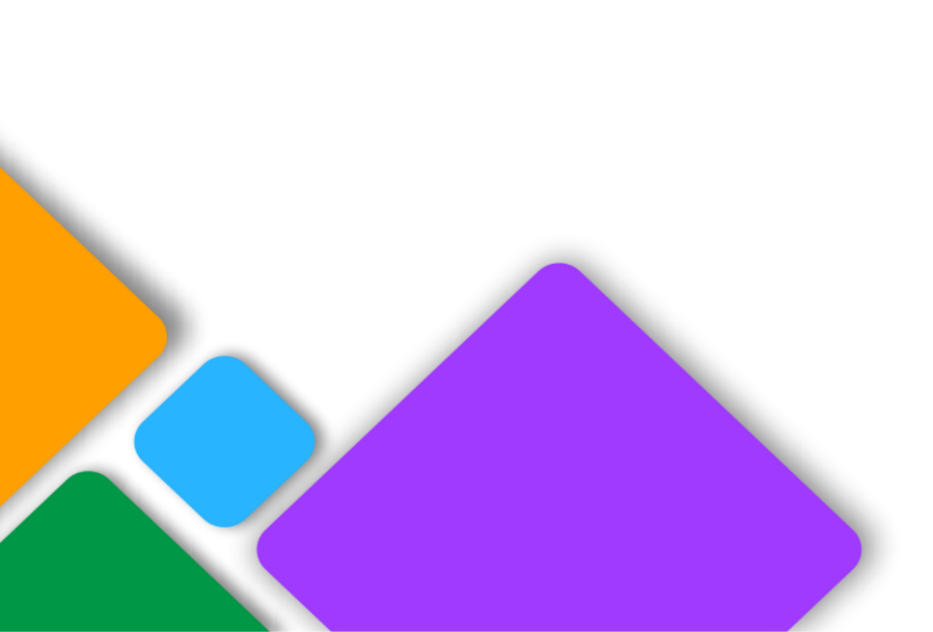 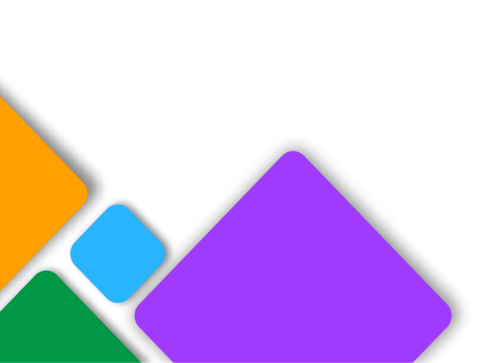 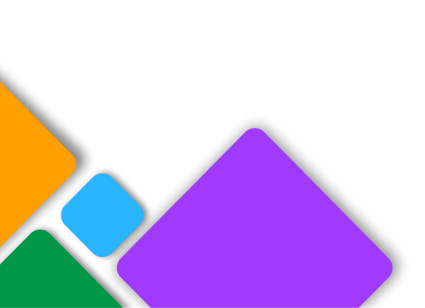